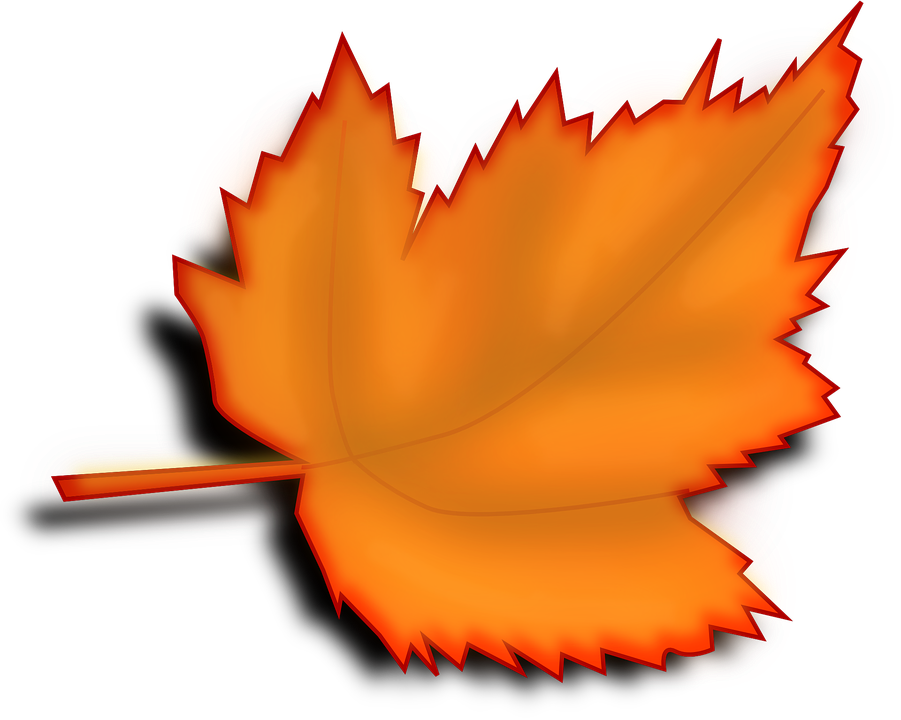 révision
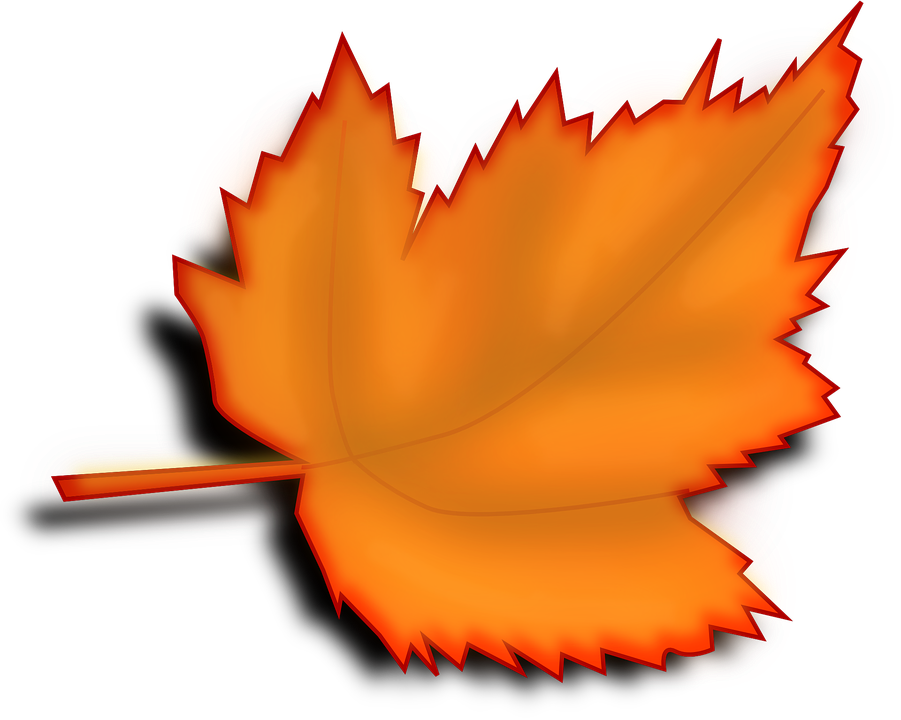 voici
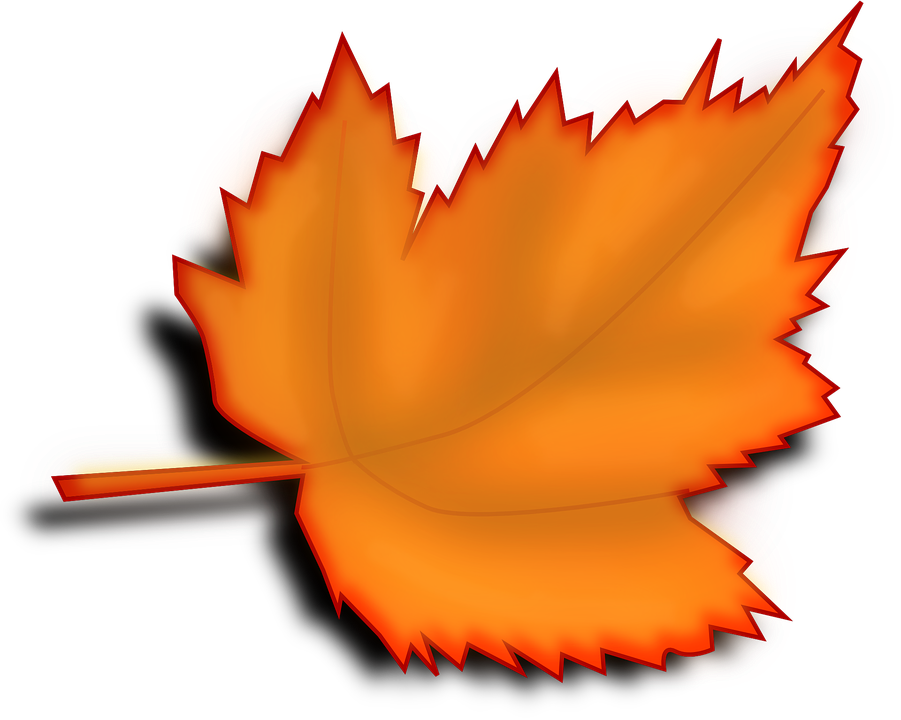 elles
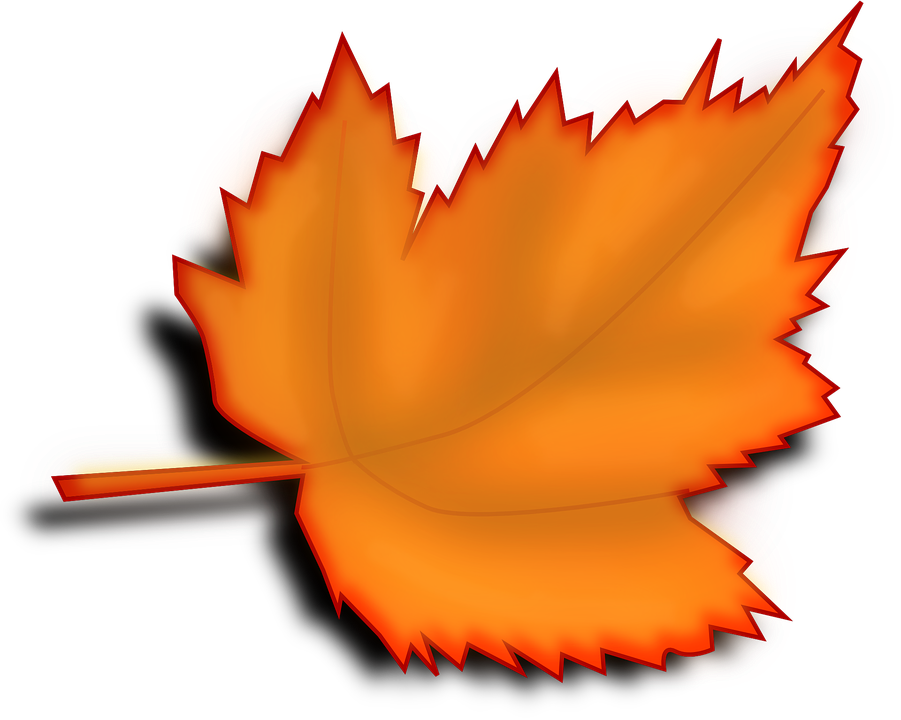 dans
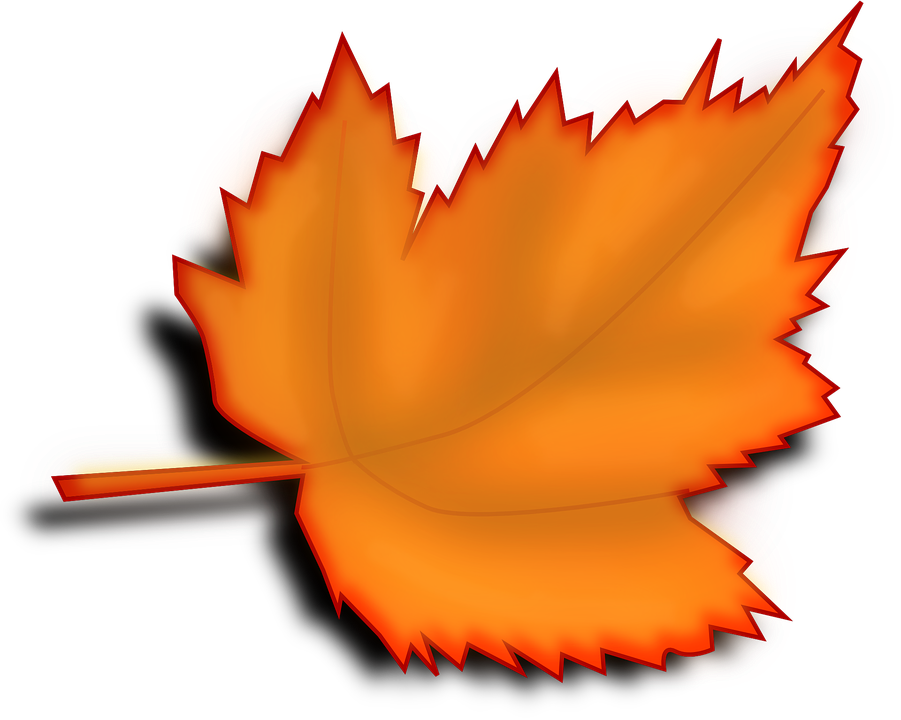 un
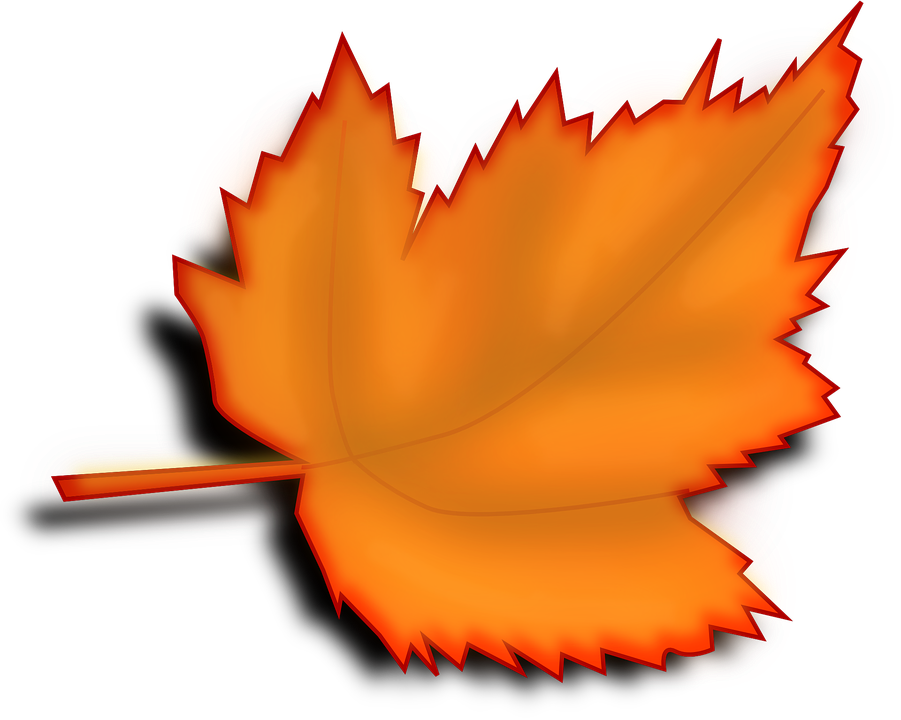 petit
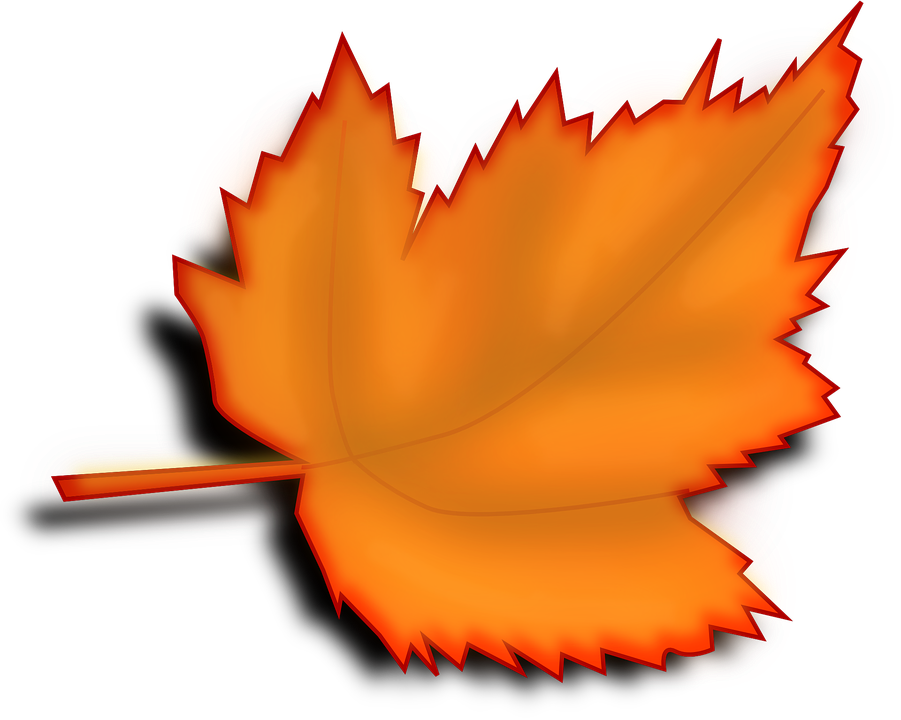 vais
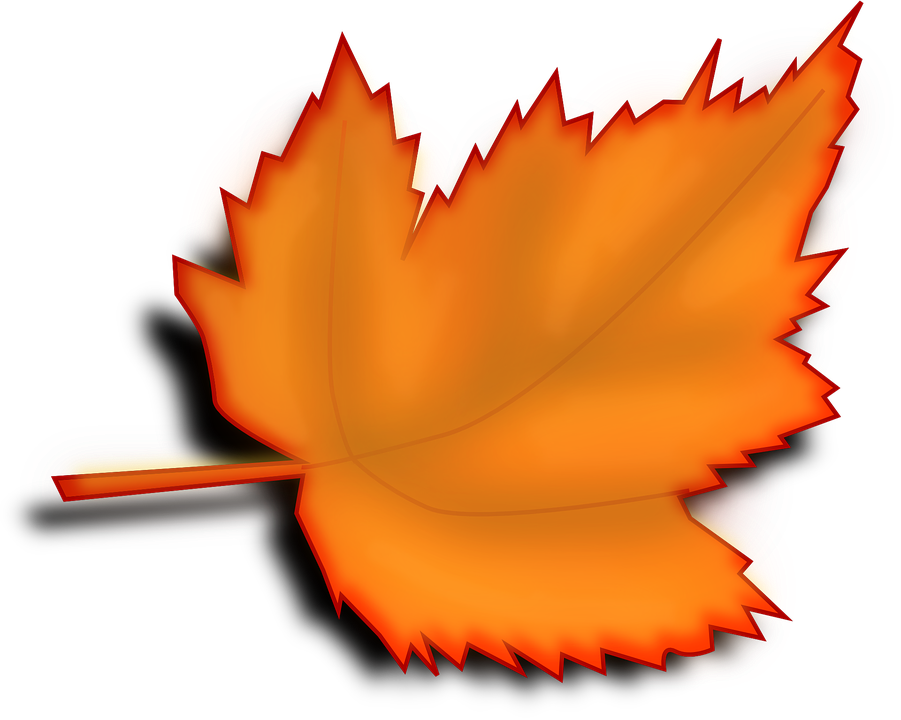 j’ai
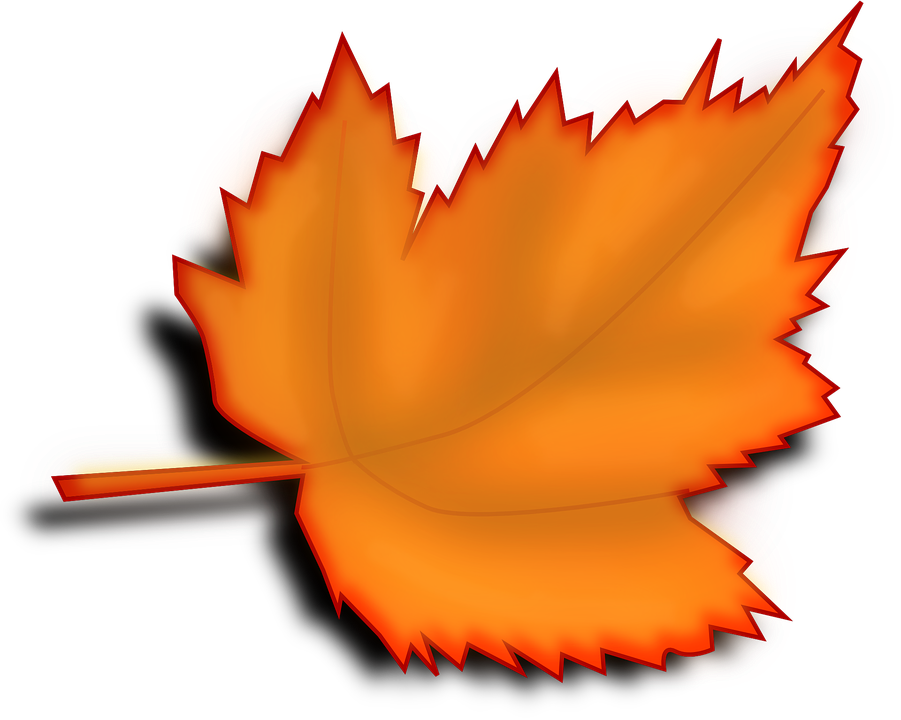 suis
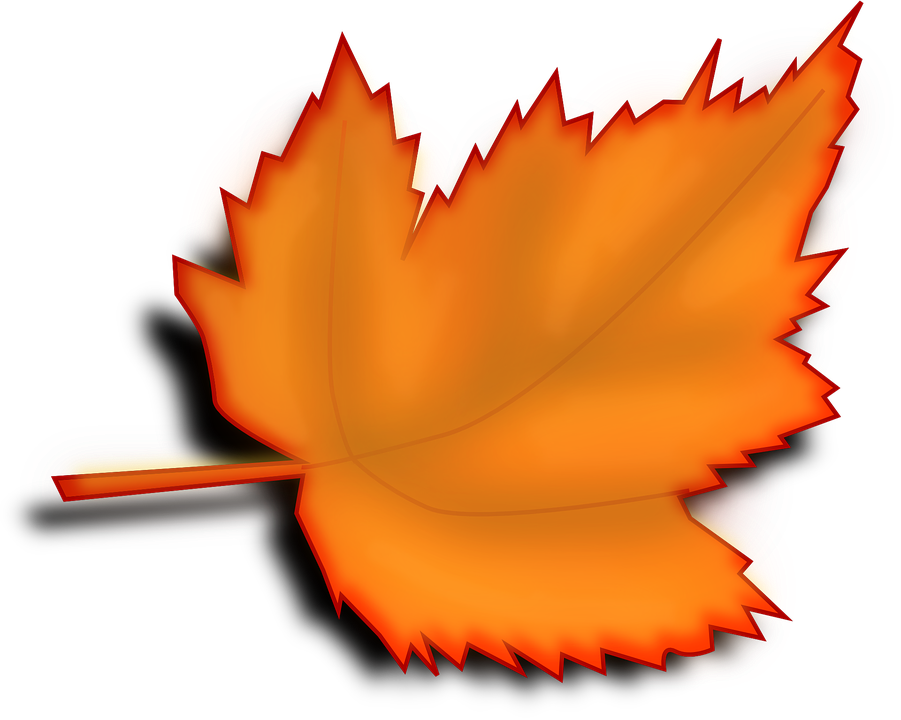 tous
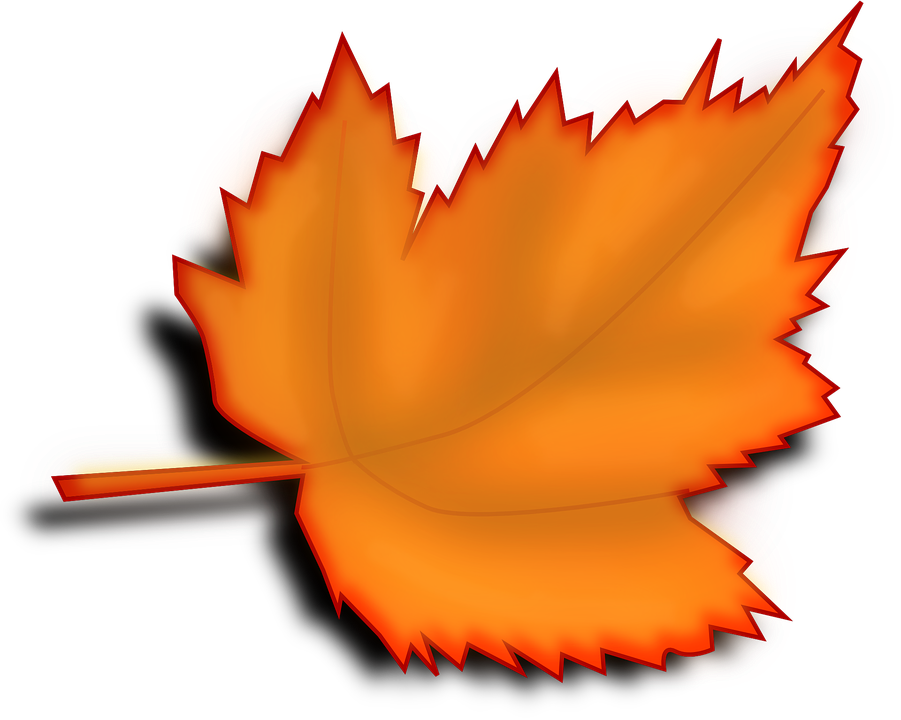 moi
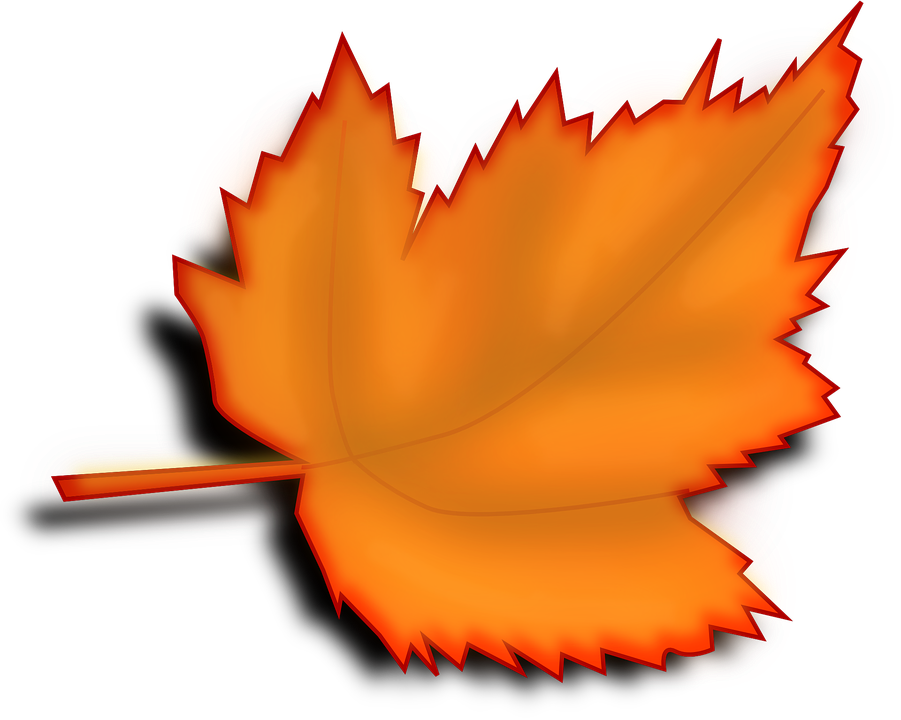 aux
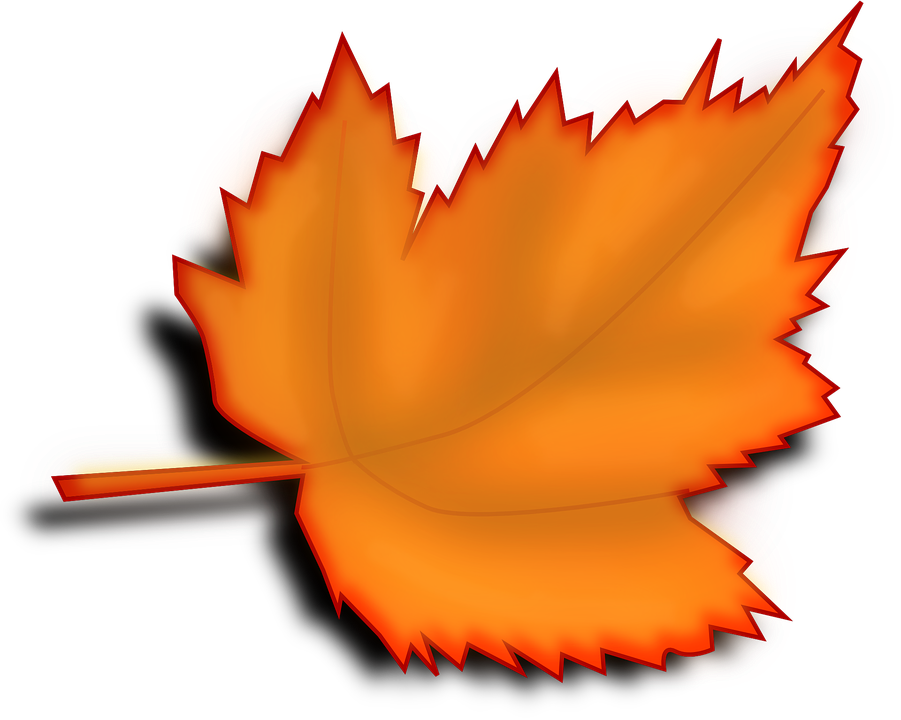 vos
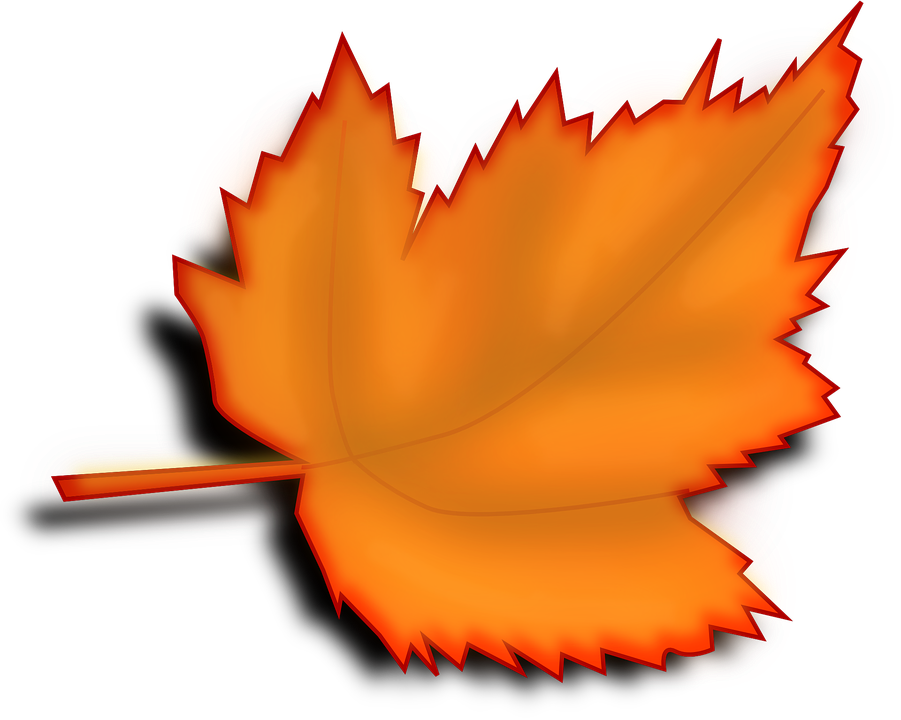 lui
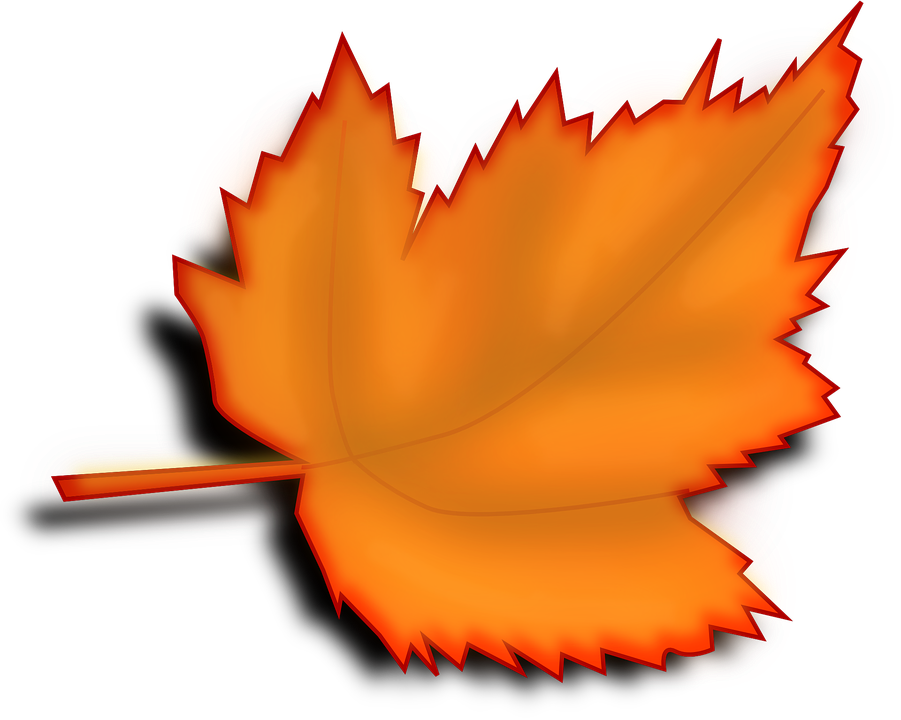 école
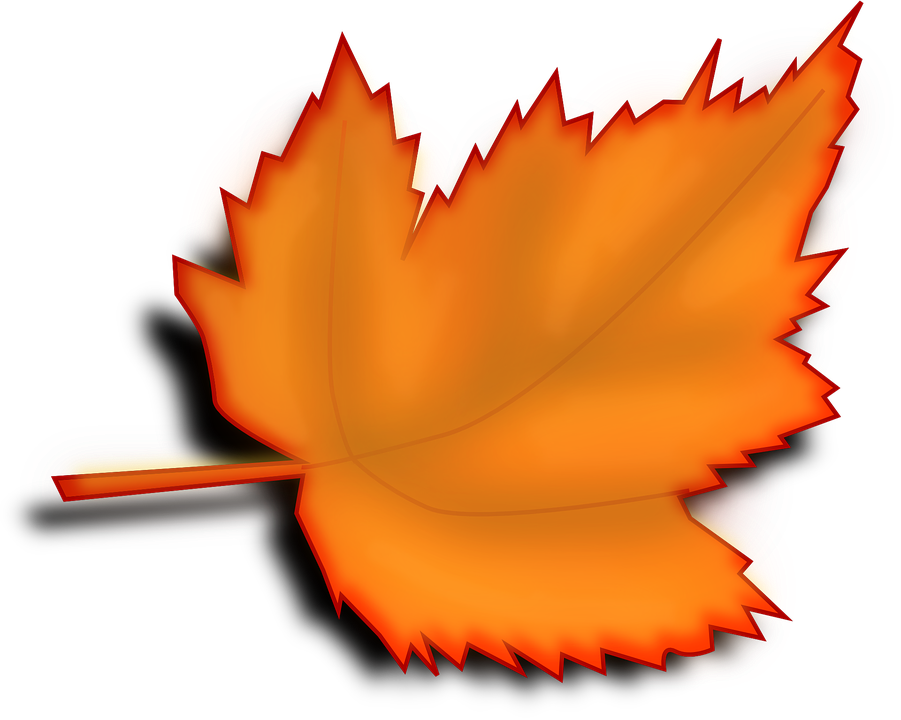 joue
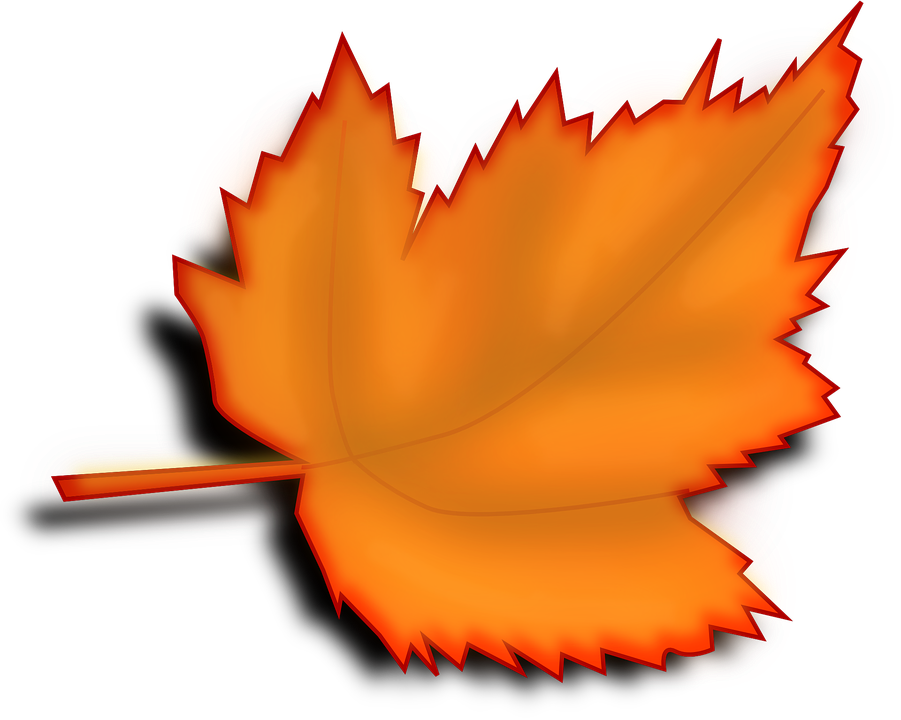 aime
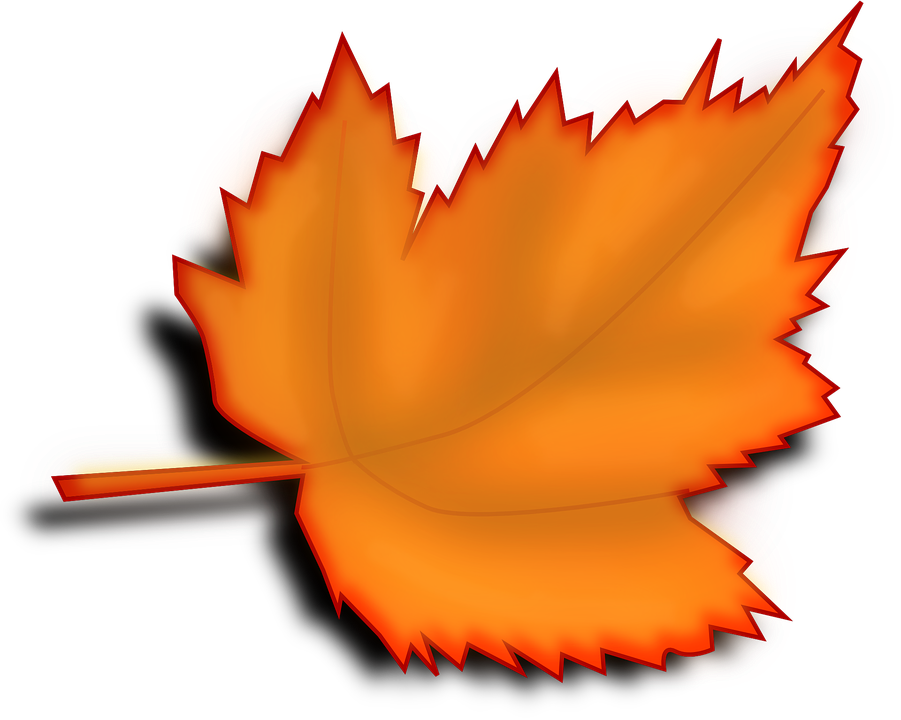 sans
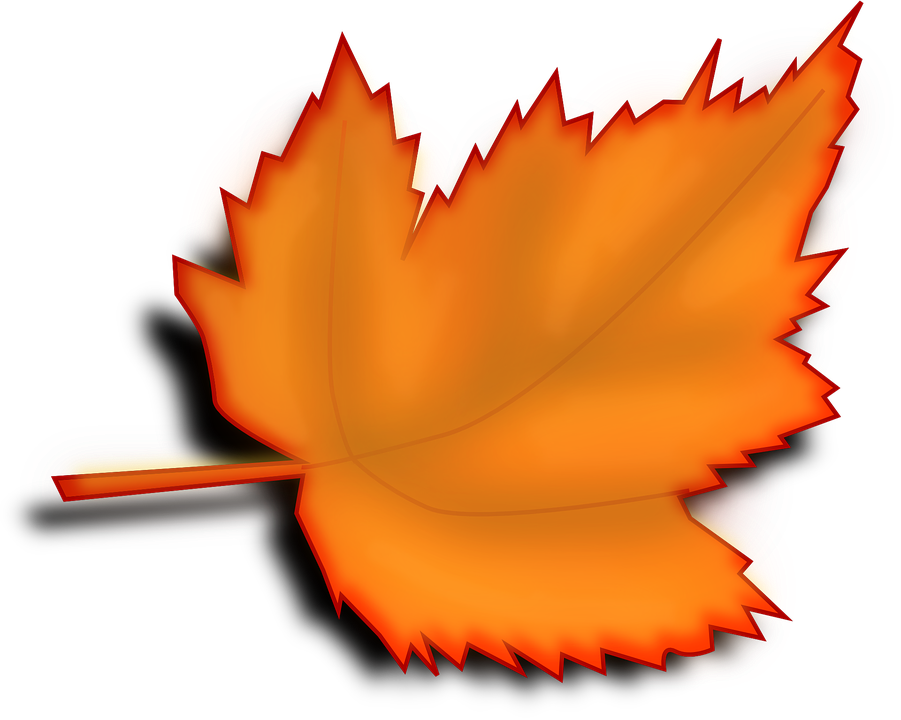 ils
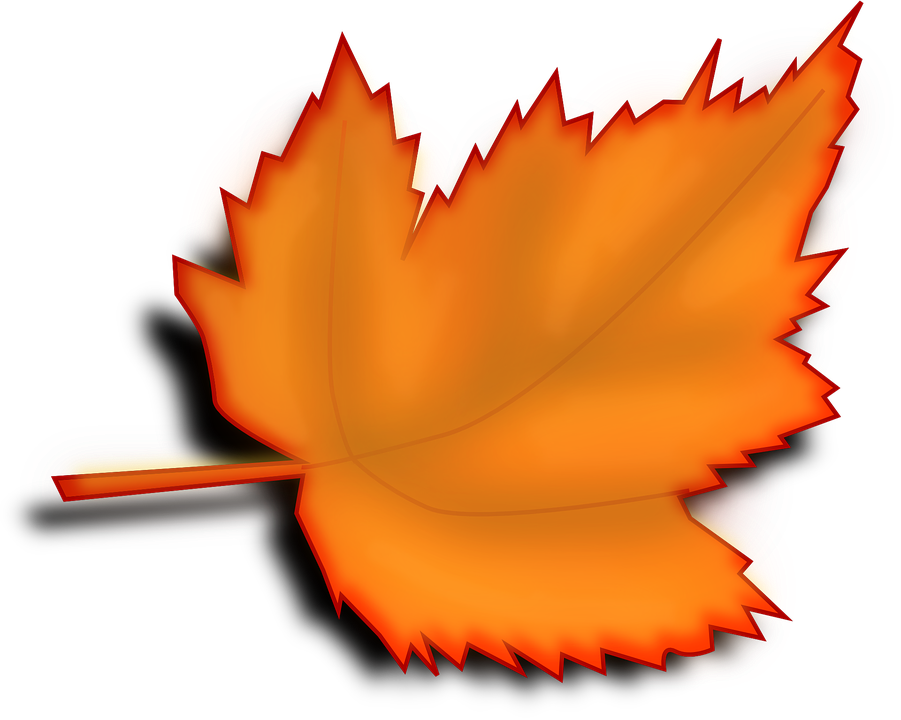 mes
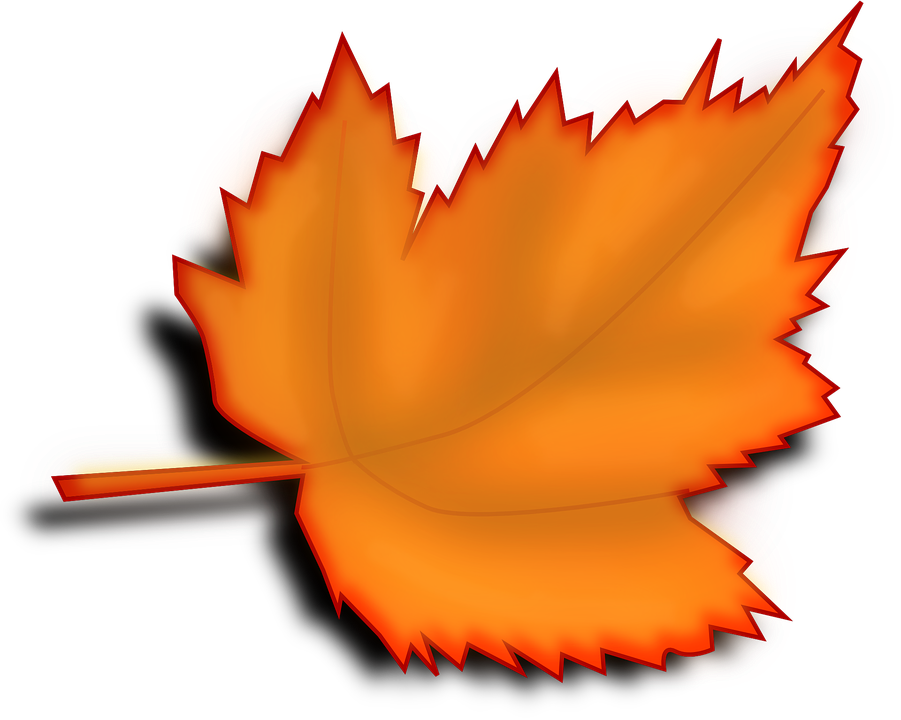 des
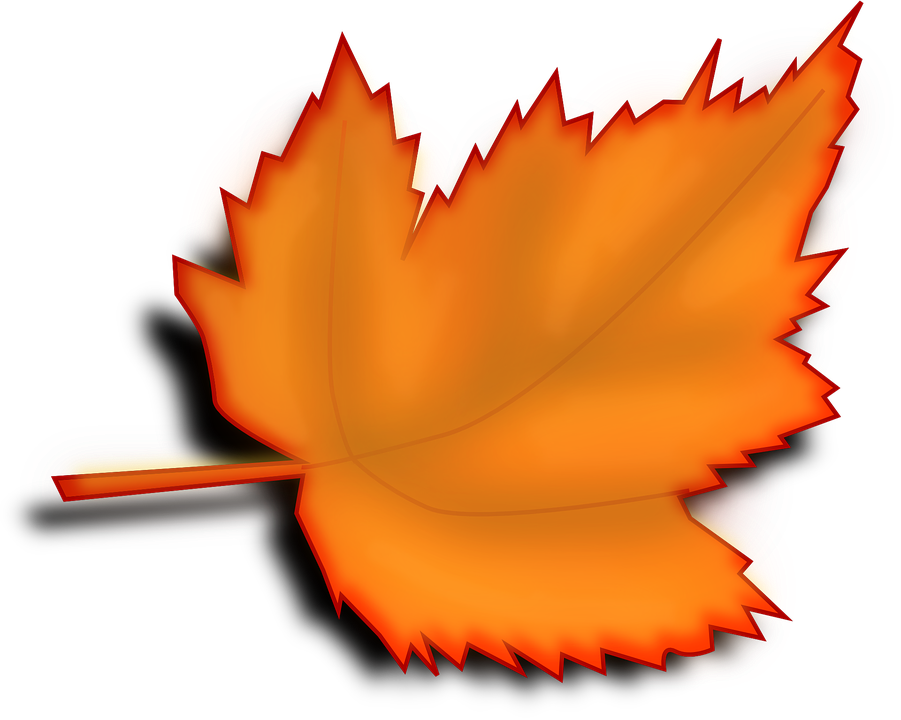 votre
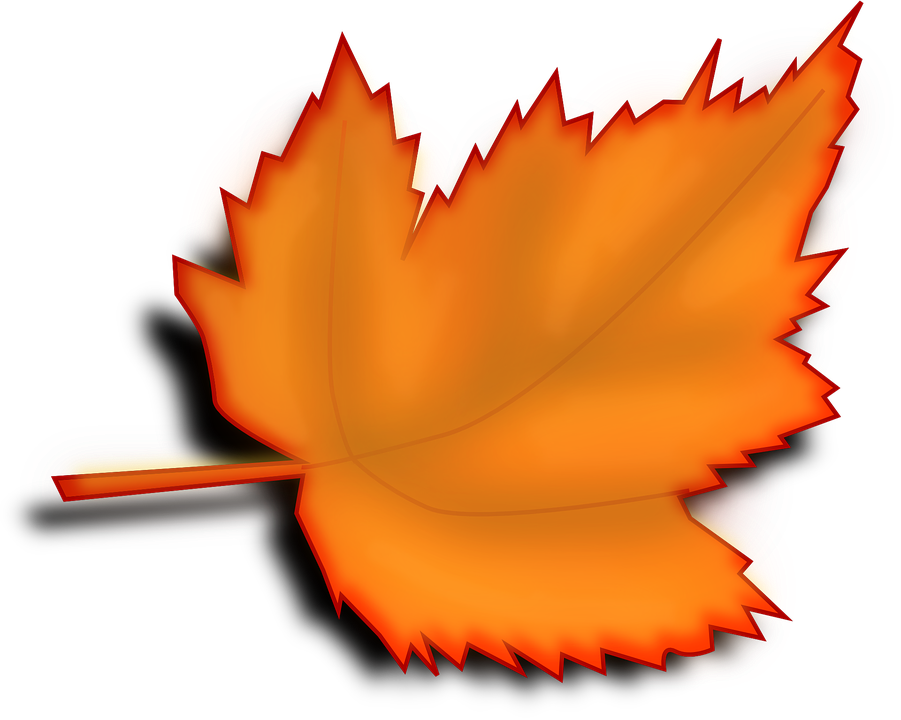 vous
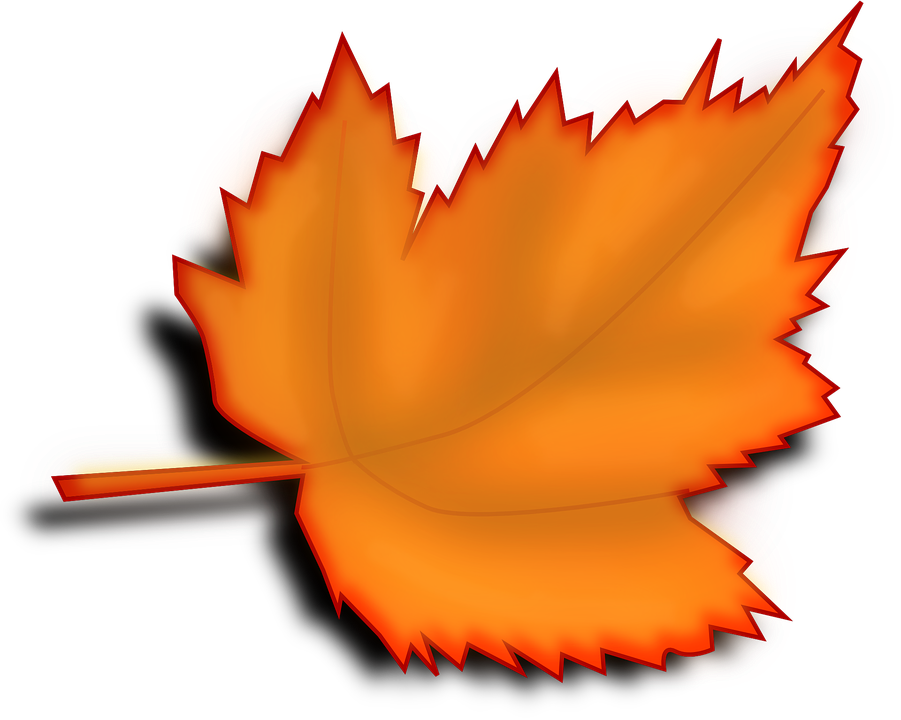 sur
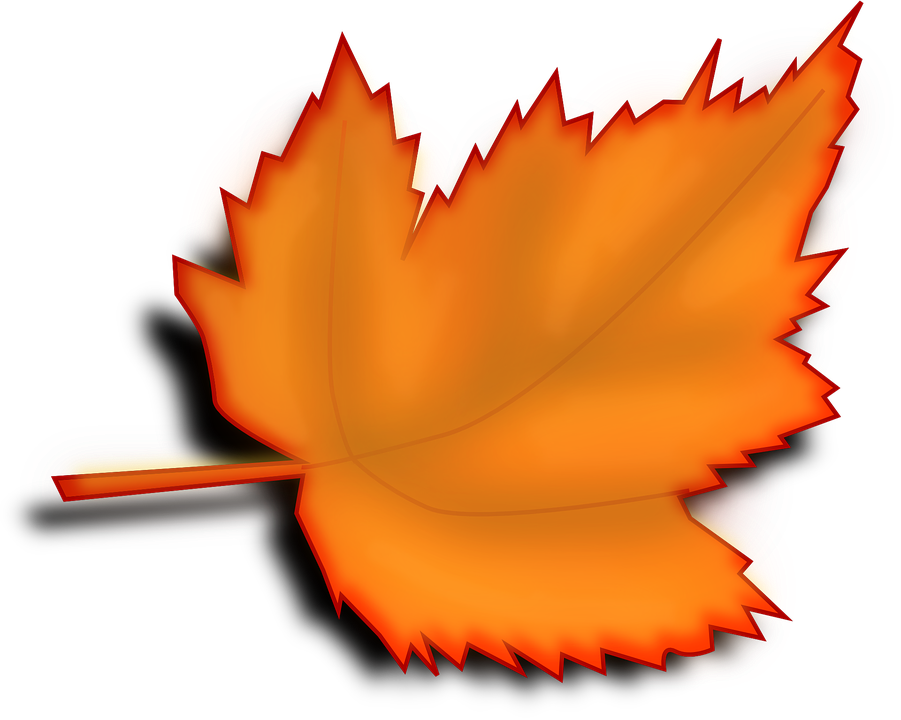 toi